Electromagnétisme des milieux matériels
Ch1 : équations de Maxwell dans la matière
Ch2 : mécanismes de polarisation, indice de réfraction
Ch3 : milieux aimantés, aspects thermodynamiques
Ch4 : ferromagnétisme
Bibliographie : 
 BFR, électromagnétisme IV, milieux matériels
 Hprépa, PSI-PSI* électronique II
 Kittel, physique de l’état solide
 Diu physique statistique
 Callen : Thermodynamique
 Ollivier & Gié : Thermodynamique 
 Jackson, électrodynamique classique
 Perez, électromagnétisme
[Speaker Notes: Liquide/solide, gaz/solide, liquide/gaz]
Polarisation et aimantation
I - Introduction
Action d’un champ électrique ou magnétique sur la matière
Milieu conducteur :
Possède des charges libres. Le champ électrique y est nul en régime permanent.
Milieu isolant ou diélectrique :
Localement neutre, peut être traversé par un champ électrique. 
Un champ électrique extérieur le polarise en déplaçant légèrement les charges liées.
Milieu magnétique :
Conducteur ou non, se magnétise en présence d’un champ magnétique, ou au voisinage d’un aimant
En général : la réponse n’est non nulle que si le champ imposé est non nul (moment dipolaire électrique/magnétique induit). 

Les milieux ferromagnétiques sont courant (Fe, Ni, Co), présentent un aimantation spontanée. Nombreuses applications industrielles.

Les milieux ferro-électriques sont plus rares (ex BaTIO3).
[Speaker Notes: Liquide/solide, gaz/solide, liquide/gaz]
Polarisation et aimantation
L’ensemble de ces propriétés s’interprète au niveau microscopique en étudiant la réponse des charges libres et les charges liées aux champs imposés.
I . 1 Origine de la polarisation
Molécules polaires (H2O), localement neutre
Moment dipolaire
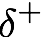 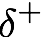 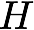 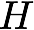 Quantité intrinsèque
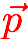 [Debye]
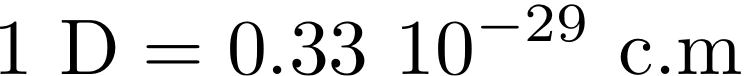 Effet d’orientation dans un champ externe :
Force totale
Rappel, actions subies par un dipôle :
[Speaker Notes: Liquide/solide, gaz/solide, liquide/gaz]
Polarisation et aimantation
I . 2 Origine de l’aimantation
Modèle classique : électron en orbite circulaire uniforme autour d’un noyau
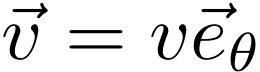 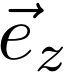 Moment cinétique
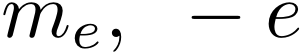 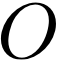 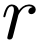 Courant moyen
Moment dipolaire magnétique
(rappels en annexe 2)
Modèle quantique :
Moment orbital pur
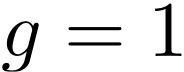 Spin pur
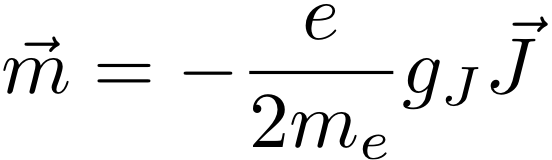 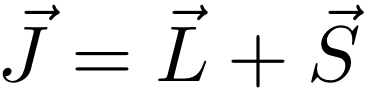 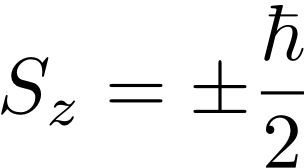 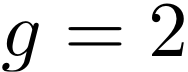 Ordre de grandeur
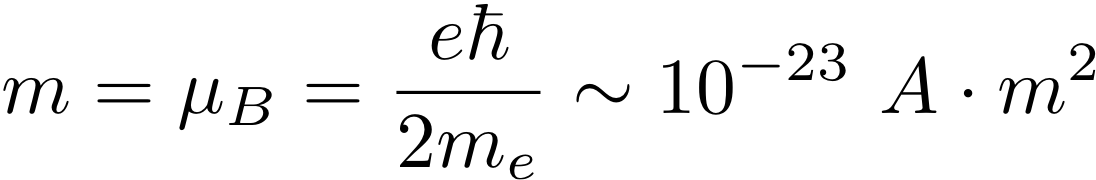 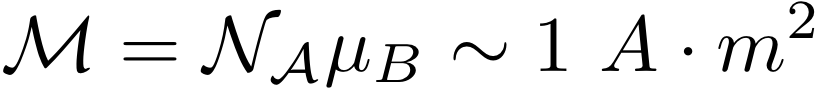 Le magnétisme est dû au moment cinétique des électrons, pas des protons
[Speaker Notes: Liquide/solide, gaz/solide, liquide/gaz]
Polarisation et aimantation
I. 3 Du microscopique au macroscopique
Les charges, courants, dipôles microscopiques sont sources de champs variant à l‘échelle des distances interatomiques.
Les champs mesurés E et B sont macroscopiques
Ensemble de dipôles moléculaires
Description de type milieu continu
Moyenne sur un volume mésoscopique
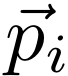 Polarisation
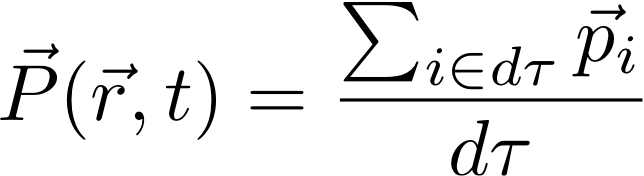 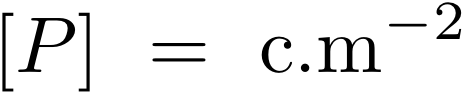 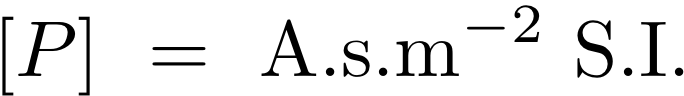 Aimantation d’un milieu magnétique
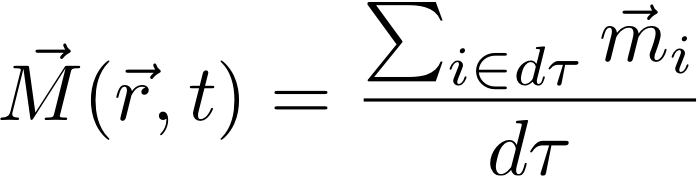 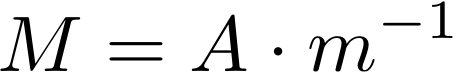 [Speaker Notes: Liquide/solide, gaz/solide, liquide/gaz]
Polarisation et aimantation
II – Charges et courants équivalents
Les équations de maxwell sont valables à l’échelle microscopique. Les champs e et b varient à l’échelle de la maille atomique.
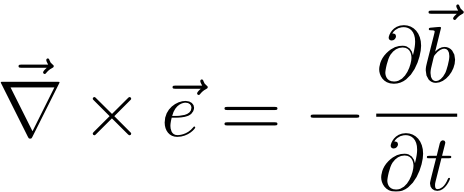 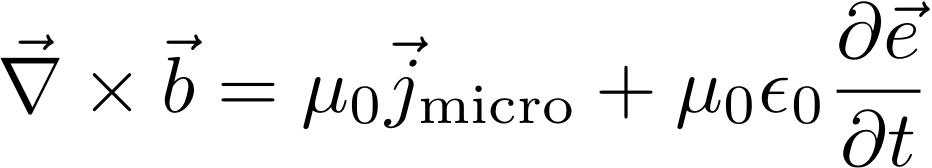 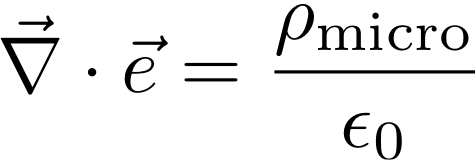 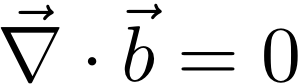 Grandeur brute, varie à l’échelle de la maille
e, b, j, …
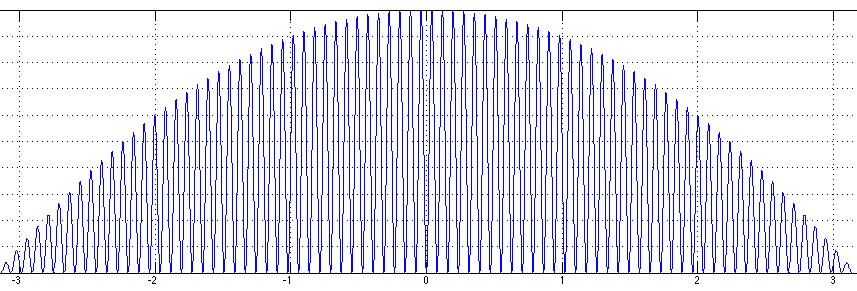 E, B, P et M sont des grandeurs macroscopiques définies par lissage des quantités microscopiques
[Speaker Notes: Liquide/solide, gaz/solide, liquide/gaz]
Polarisation et aimantation
II – Charges et courants équivalents
Champs macroscopiques (lissés)
Fenêtre de lissage
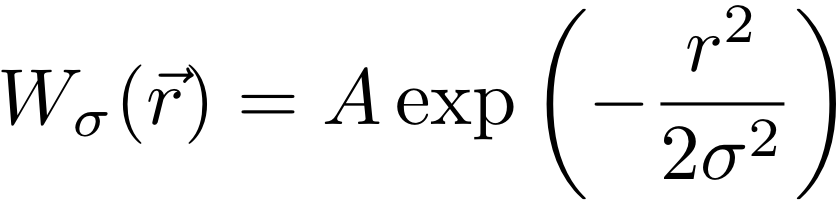 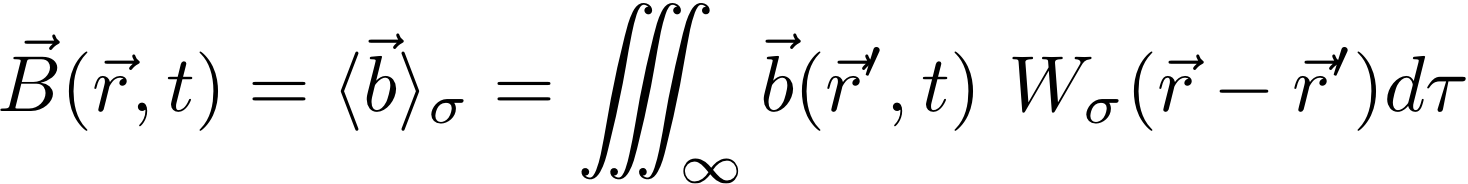 échelle mésoscopique
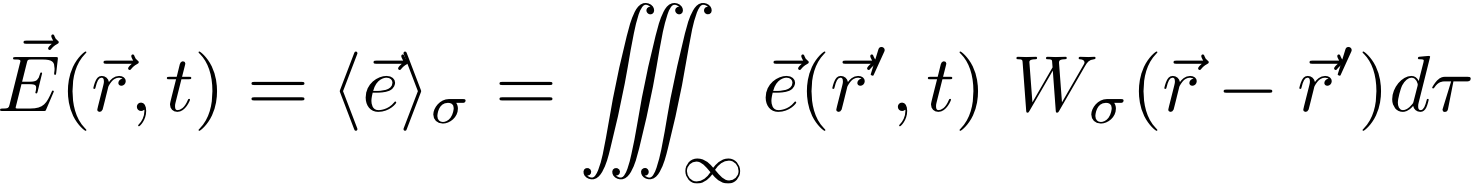 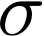 e, b, j, grandeurs micro, varient à l’échelle de la maille
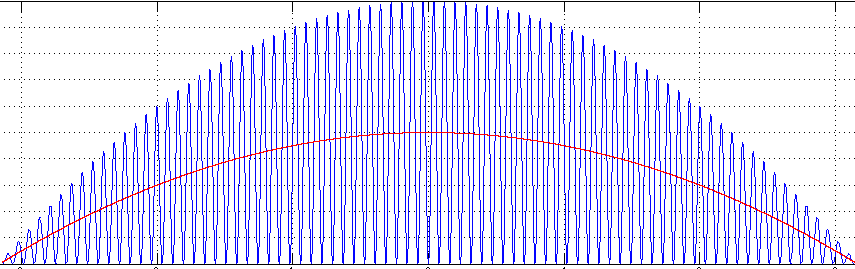 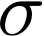 L
E, B, J, grandeurs lissées, ne varient qu’à l’échelle macroscopique L
[Speaker Notes: Liquide/solide, gaz/solide, liquide/gaz]
Polarisation et aimantation
Propriétés de commutations :
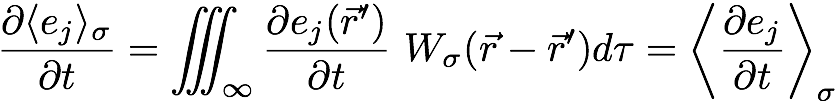 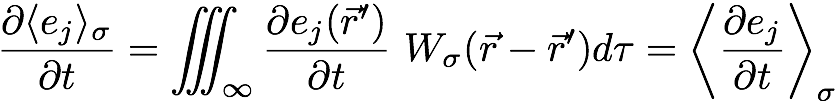 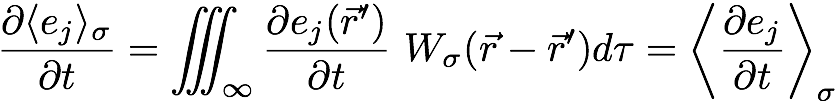 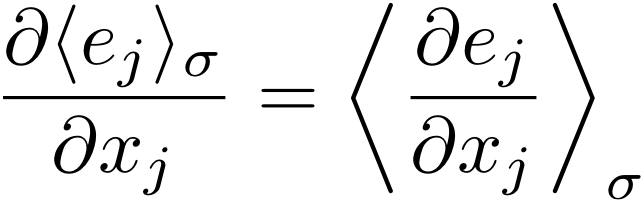 Equations de Maxwell macroscopiques
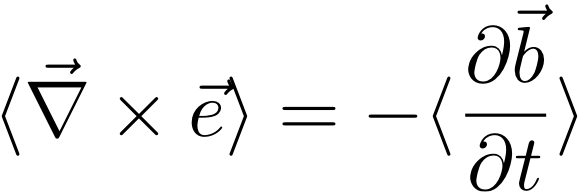 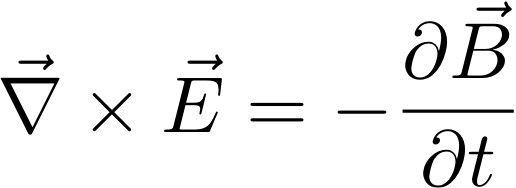 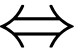 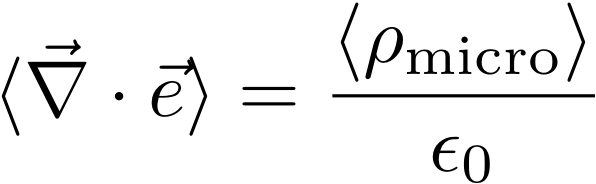 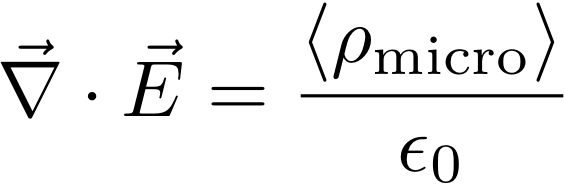 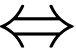 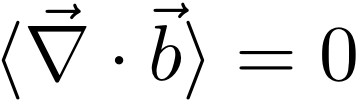 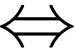 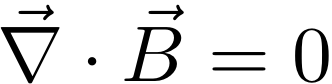 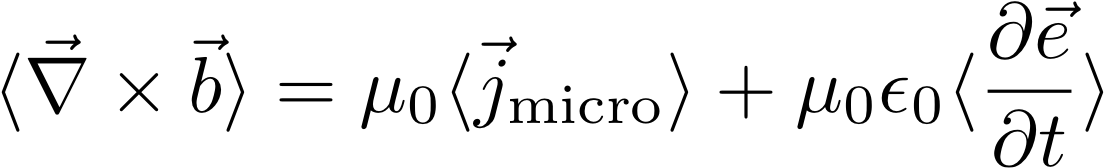 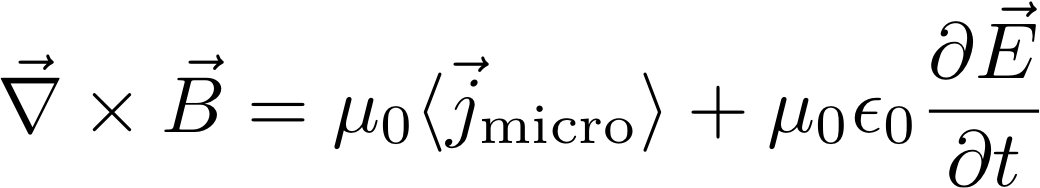 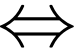 [Speaker Notes: Liquide/solide, gaz/solide, liquide/gaz]
Polarisation et aimantation
Il apparaît la densité de charge lissée et le courant lissé. 
On fait la différence entre charges libres et charges liées.
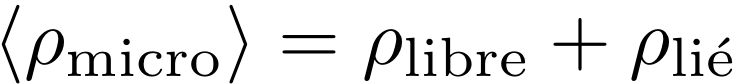 Contrôlable avec
un générateur
Réponse de la matière
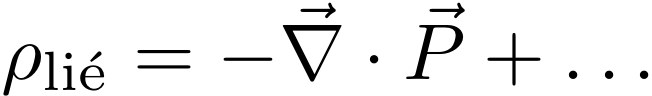 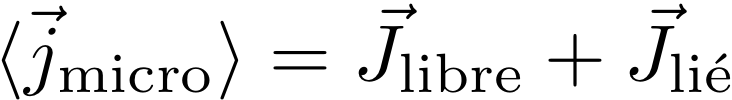 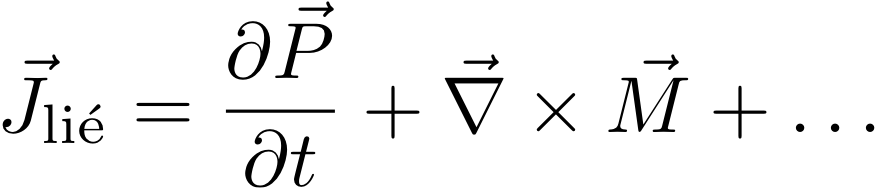 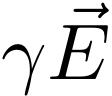 Loi d’Ohm
Partie diélectrique + partie magnétique
Les charge et courant liés doivent vérifier la conservation de la charge
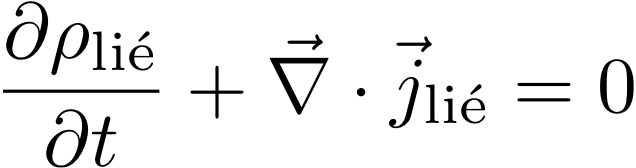 [Speaker Notes: Liquide/solide, gaz/solide, liquide/gaz]
Polarisation et aimantation
Lissage direct de la densité microscopique de charges
Position de chaque atome/molécule
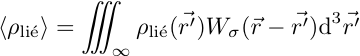 Position des charges liées à chaque atome/molécule
Distribution microscopique
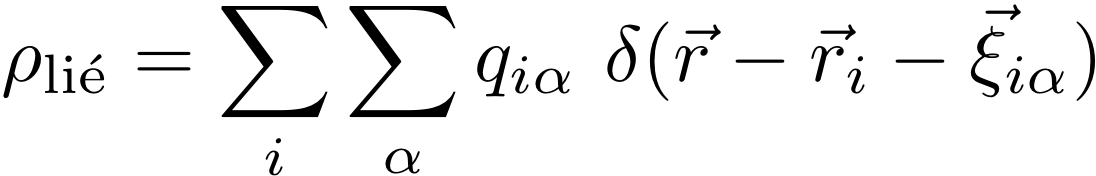 Densité macroscopique (lissée)
Moyenne sur une charge ponctuelle
Densité macroscopique (lissée)
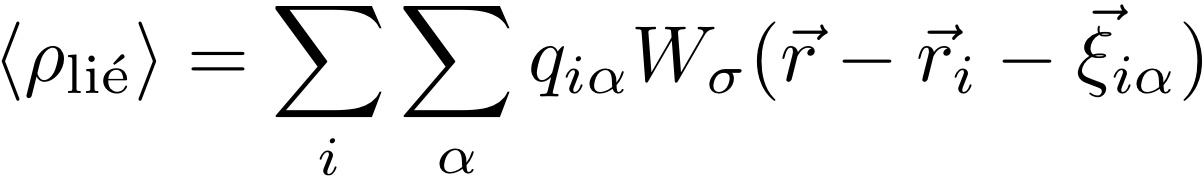 [Speaker Notes: Liquide/solide, gaz/solide, liquide/gaz]
Polarisation et aimantation
Lissage direct de la densité microscopique de charges
Position de chaque atome/molécule
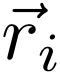 Position des charges liées à chaque atome/molécule
Distribution microscopique
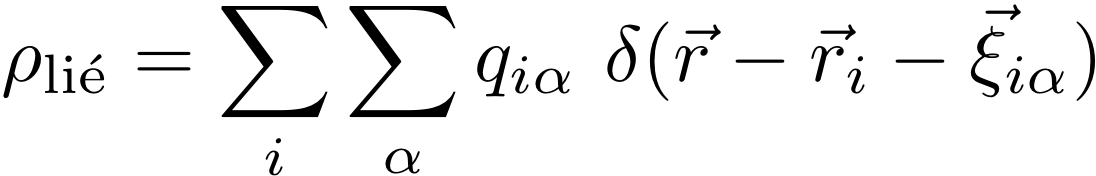 Densité macroscopique (lissée)
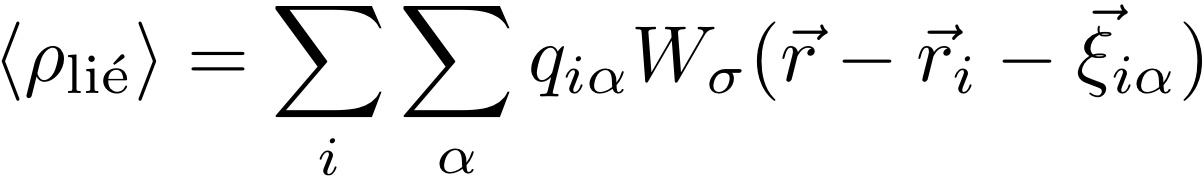 Chaque site est localement neutre
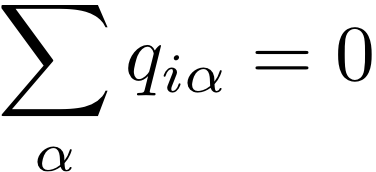 Moment dipolaire locale de chaque site
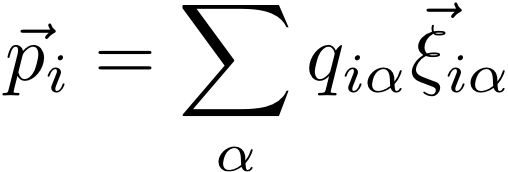 Polarisation microscopique
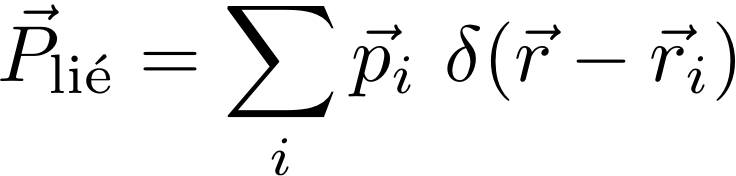 Polarisation macroscopique
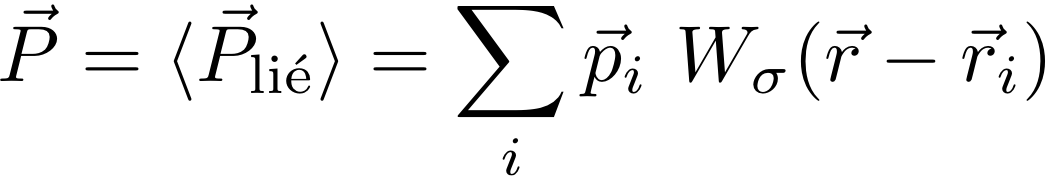 [Speaker Notes: Liquide/solide, gaz/solide, liquide/gaz]
Polarisation et aimantation
Hypothèse fondamentale : la séparation d’échelle
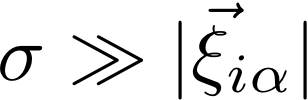 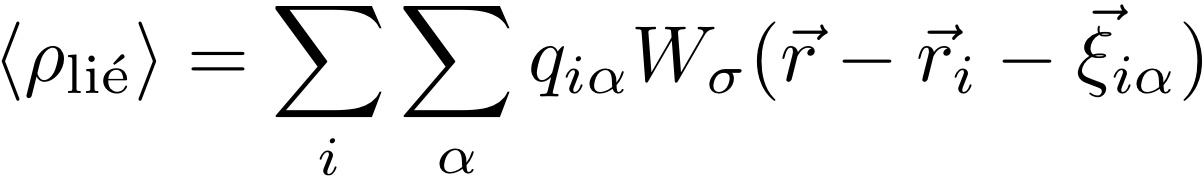 On développe
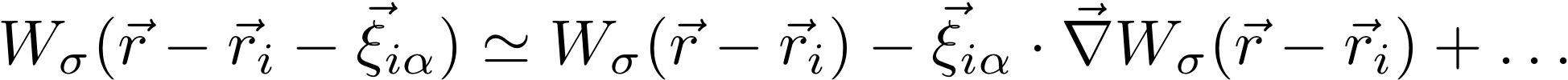 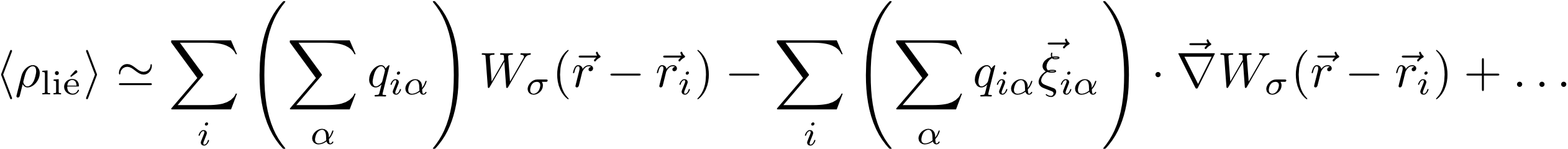 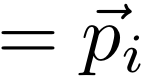 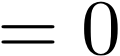 Identité vectorielle
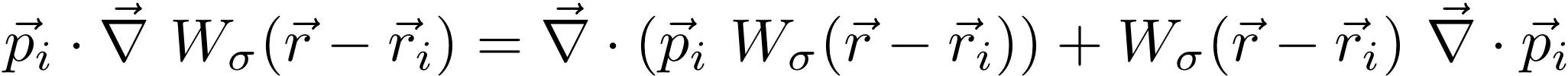 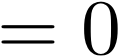 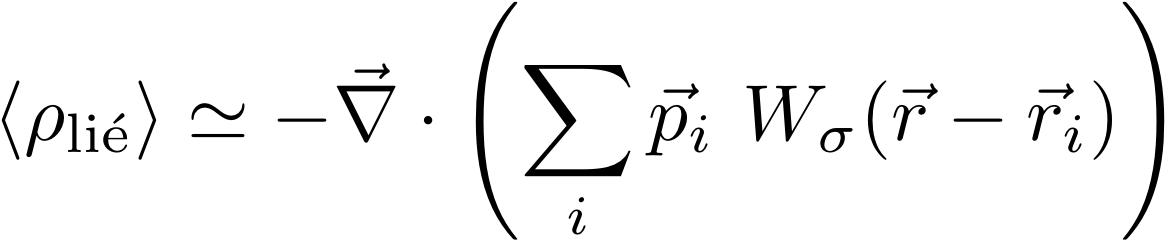 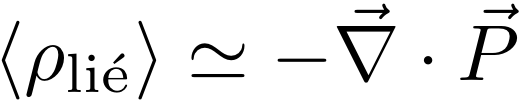 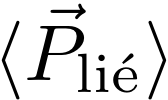 [Speaker Notes: Liquide/solide, gaz/solide, liquide/gaz]
Polarisation et aimantation
Hypothèse fondamentale : la séparation d’échelle
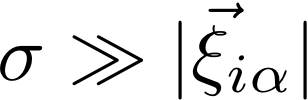 À l’ordre 1
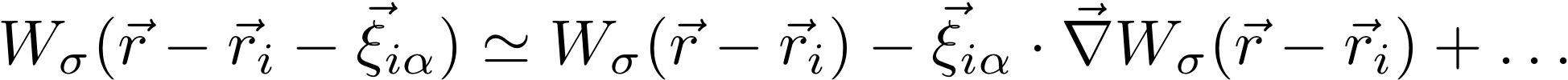 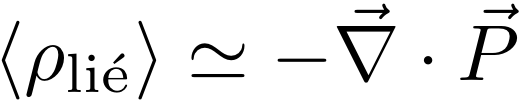 À l’ordre 2
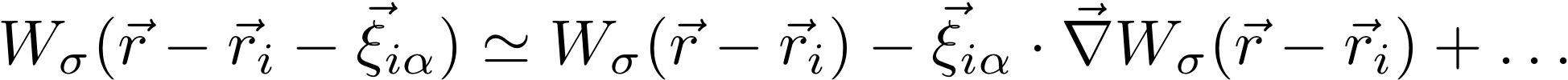 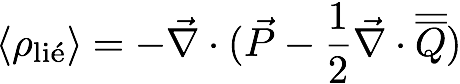 Tenseur quadrupolaire électrique
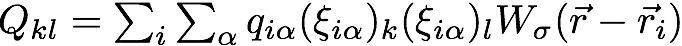 [Speaker Notes: Liquide/solide, gaz/solide, liquide/gaz]
Polarisation et aimantation
Interprétation du résultat
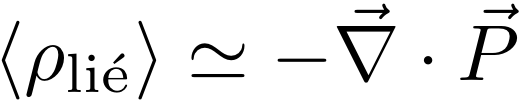 Milieu modèle à polarisation horizontale. Milieu confiné.
Polarisation
x
Densité 
de charge
x
Les conditions aux limites vont jouer un rôle important
[Speaker Notes: Liquide/solide, gaz/solide, liquide/gaz]
Polarisation et aimantation
Lissage direct du courant microscopique de charges
Courant de charge lié
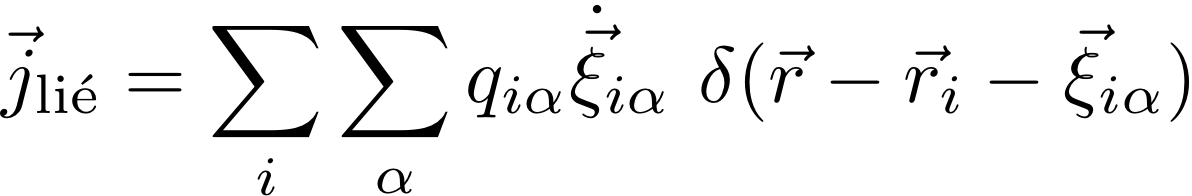 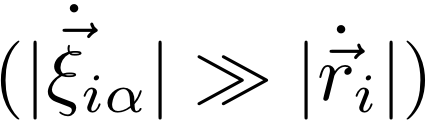 Courant de charge macroscopique
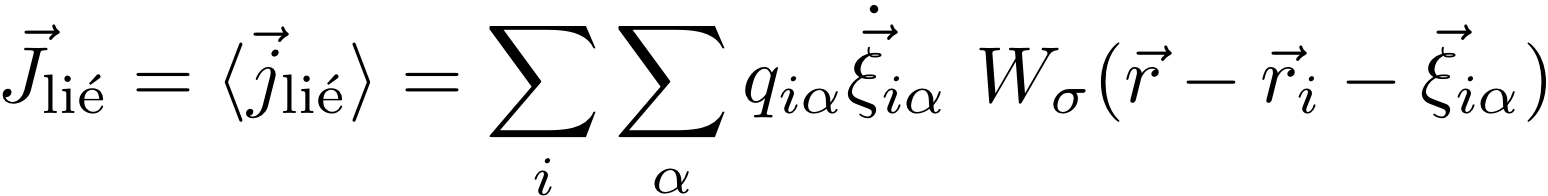 On développe
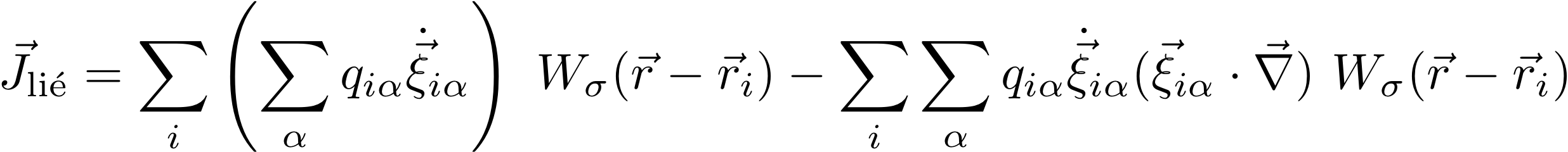 Terme d’ordre 2
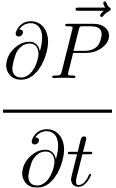 Le courant de polarisation est un effet d’ordre 1 (dipolaire)
 
La partie magnétique est du même ordre que le quadrupôle électrique
[Speaker Notes: Liquide/solide, gaz/solide, liquide/gaz]
Polarisation et aimantation
La partie magnétique apparaît à l’ordre 2 :
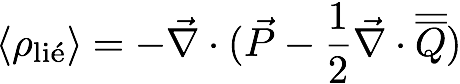 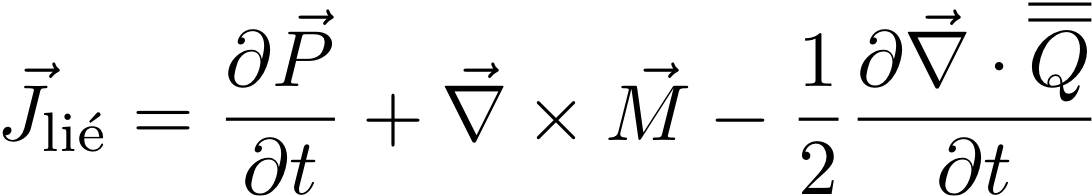 Moment dipolaire
Vecteur aimantation
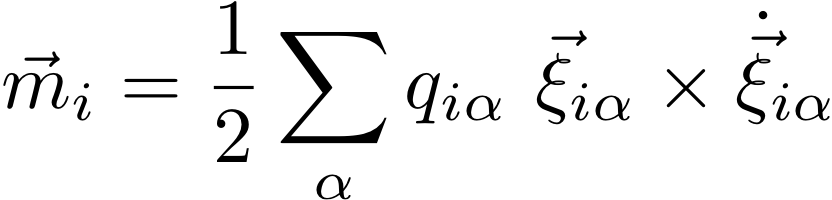 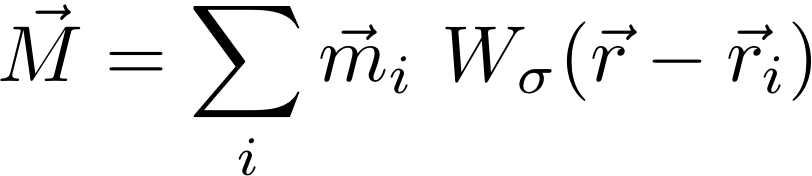 Tenseur quadrupolaire électrique
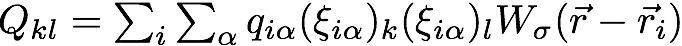 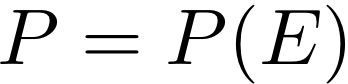 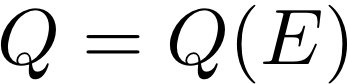 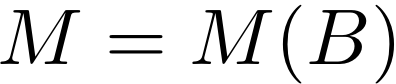 L’expérience montre que les effets magnétiques et électriques sont découplés


On a toujours 

Dans certaines situations
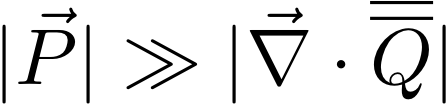 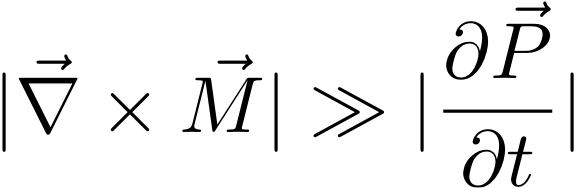 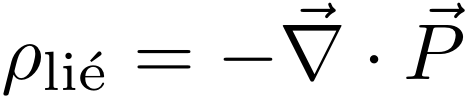 On écrit en toute généralité :
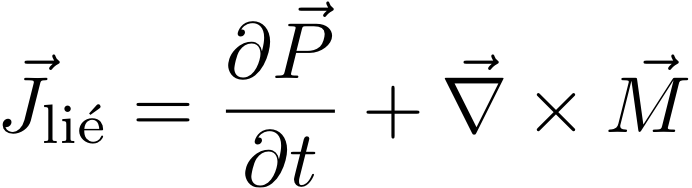 [Speaker Notes: Liquide/solide, gaz/solide, liquide/gaz]
Polarisation et aimantation
III – Excitation électrique et excitation magnétique
Equations de maxwell dans la matière
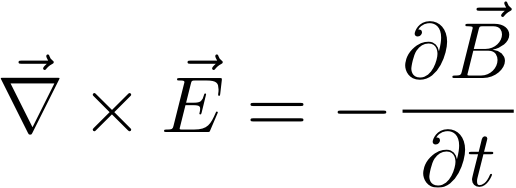 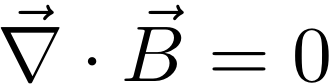 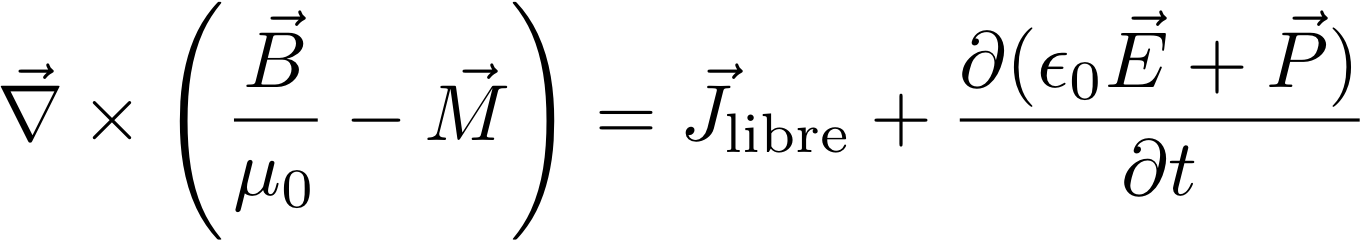 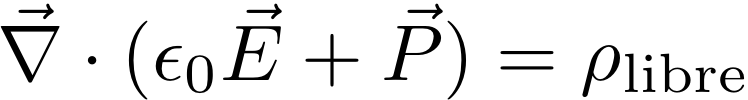 On définit l’excitation électrique
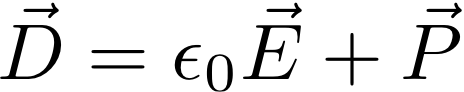 et l’excitation magnétique
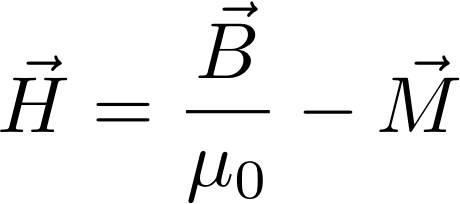 [Speaker Notes: Liquide/solide, gaz/solide, liquide/gaz]
Polarisation et aimantation
III – Excitation électrique et excitation magnétique
Equations de maxwell dans la matière
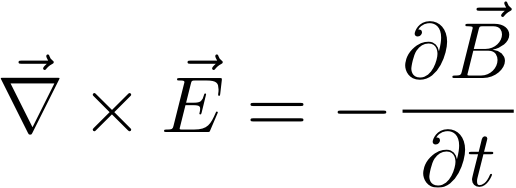 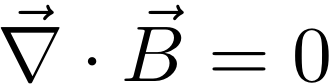 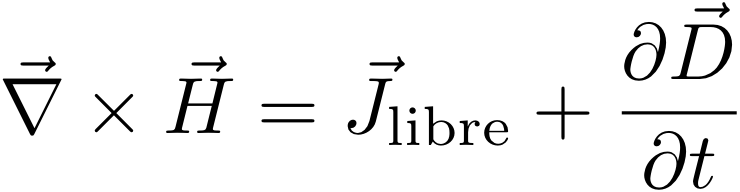 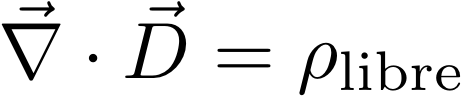 On définit l’excitation électrique
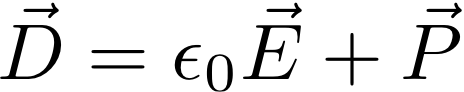 et l’excitation magnétique
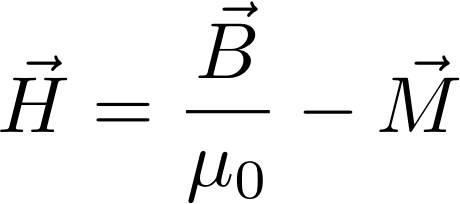 Ils contiennent la réponse de la matière. D, H sont contrôlés par les charges/courants libres.
Il manque de lois de comportement pour connaître E et B …
[Ch2 diélectriques, Ch3 milieux magnétiques]
[Speaker Notes: Liquide/solide, gaz/solide, liquide/gaz]
Polarisation et aimantation
IV - Potentiel et champ créés (en statique) par la matière polarisée
Première méthode : calcul direct
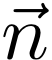 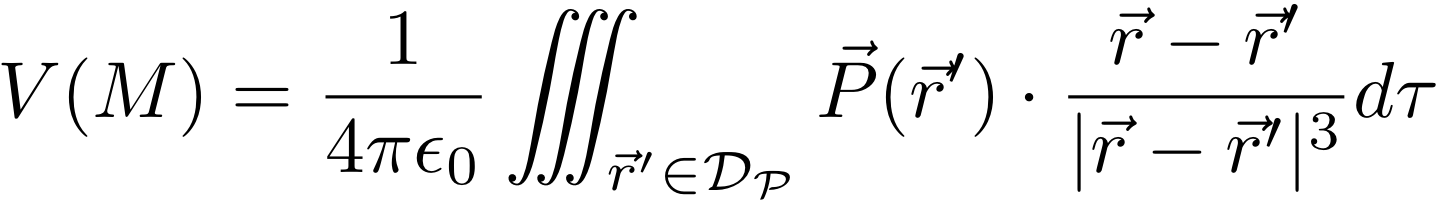 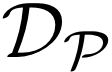 Utilise le résultat du dipôle électrostatique
Dériver pour obtenir le champ électrique
Seconde méthode : utilisation des charges de polarisation
volumique
surfacique
(voir annexe 1*)
Calcul direct ?
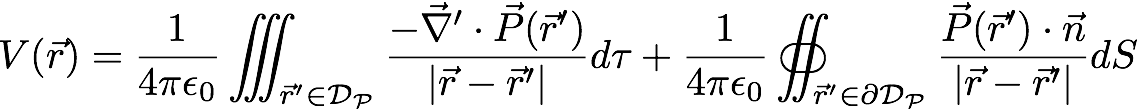 Mieux vaut trouver le problème d’électrostatique équivalent déjà résolu !
[Speaker Notes: Liquide/solide, gaz/solide, liquide/gaz]
Polarisation et aimantation
Origine de la densité surfacique de charges : la discontinuité de polarisation
1) Calculer la charge contenue dans le cylindre dans la limite
2) Montrer que
(ds est l’aire du disque supérieur )
[Speaker Notes: Liquide/solide, gaz/solide, liquide/gaz]
Polarisation et aimantation
IV.1 Champ créé par une plaque uniformément polarisée
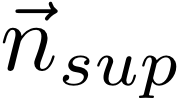 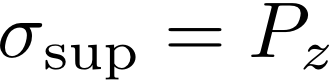 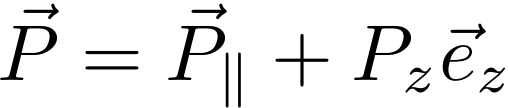 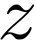 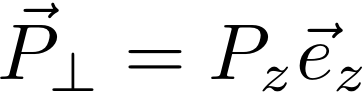 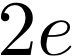 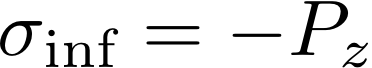 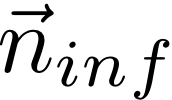 Distribution équivalente
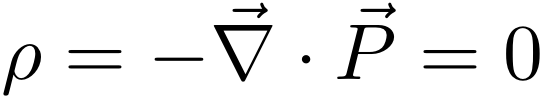 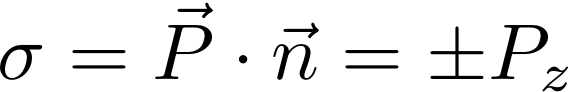 Un seul plan chargé – cas du plan supérieur
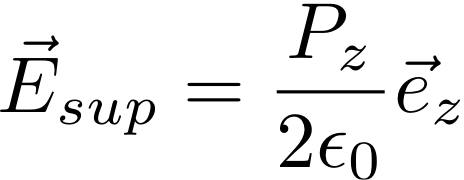 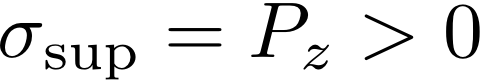 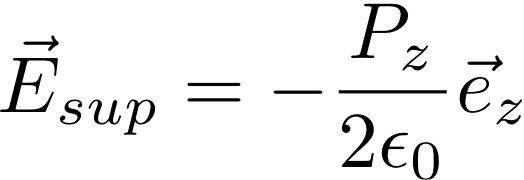 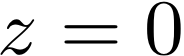 [Speaker Notes: Liquide/solide, gaz/solide, liquide/gaz]
Polarisation et aimantation
IV.1 Champ créé par une plaque uniformément polarisée
Les plans portent des charges opposées
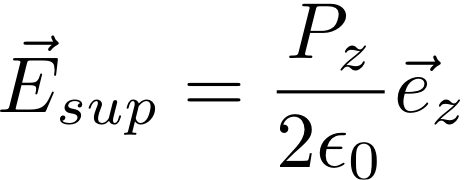 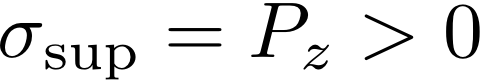 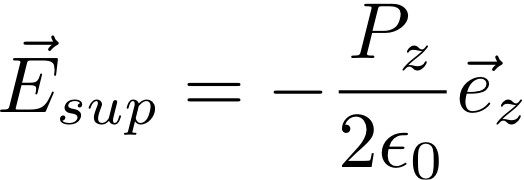 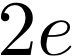 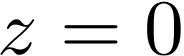 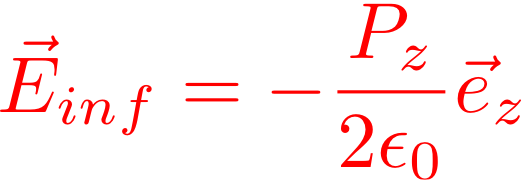 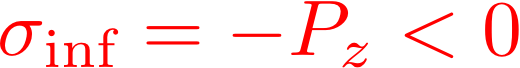 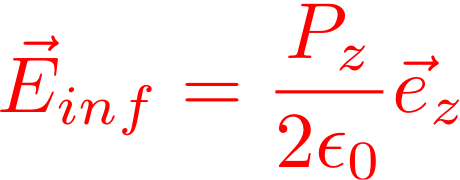 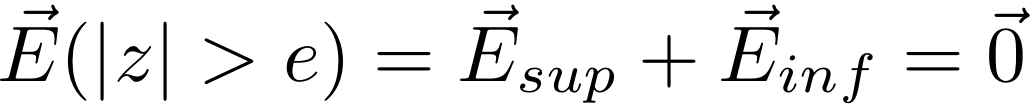 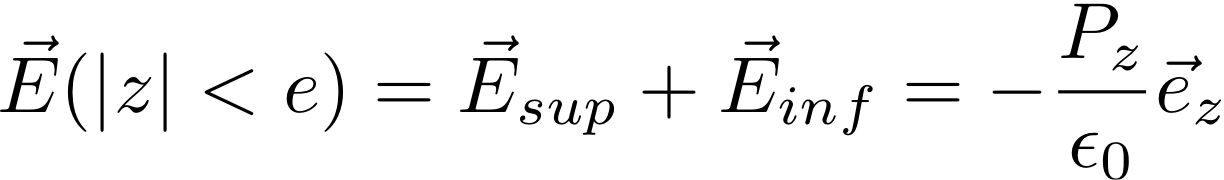 [Speaker Notes: Liquide/solide, gaz/solide, liquide/gaz]
Polarisation et aimantation
IV.2 Calcul direct : champ créé par une sphère uniformément polarisée
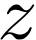 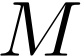 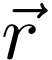 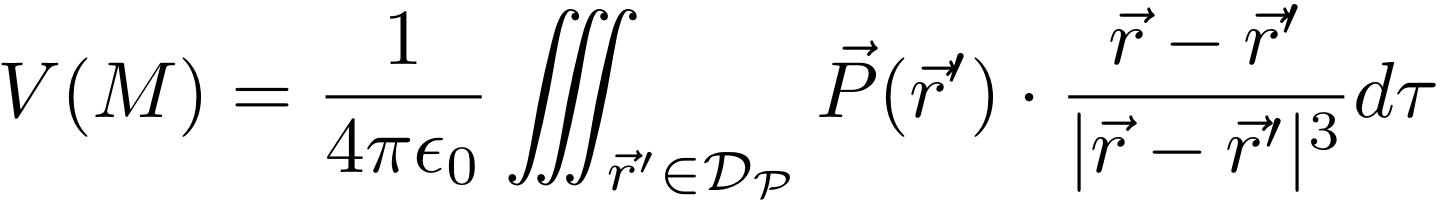 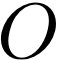 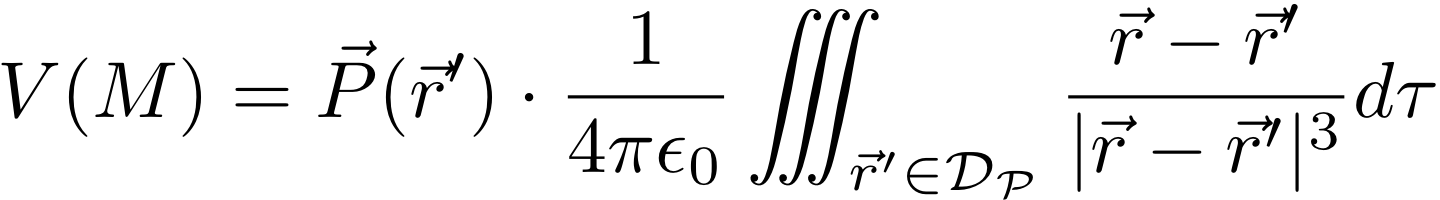 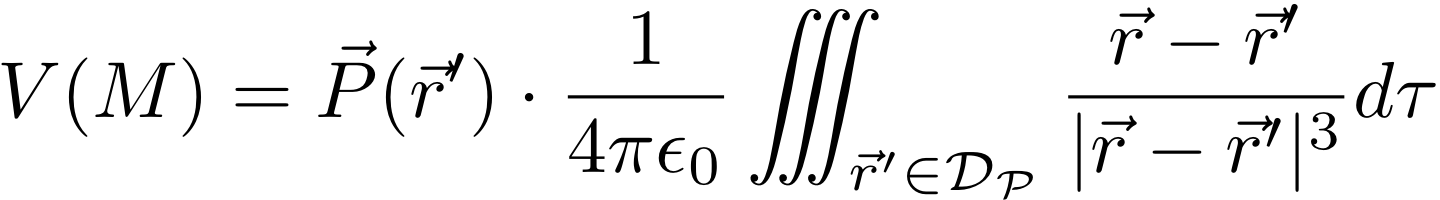 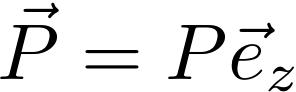 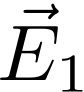 , champ créé par une boule de densité de charge 1
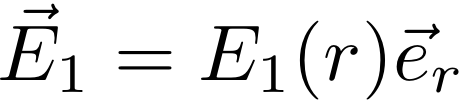 Extérieur : montrer que
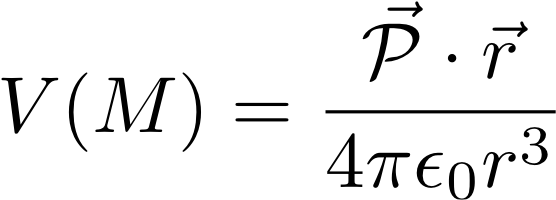 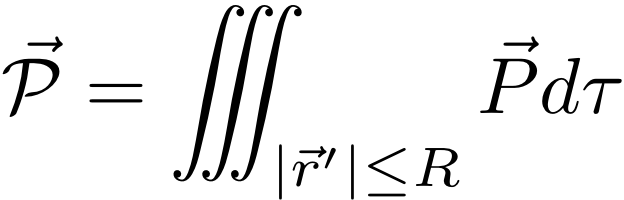 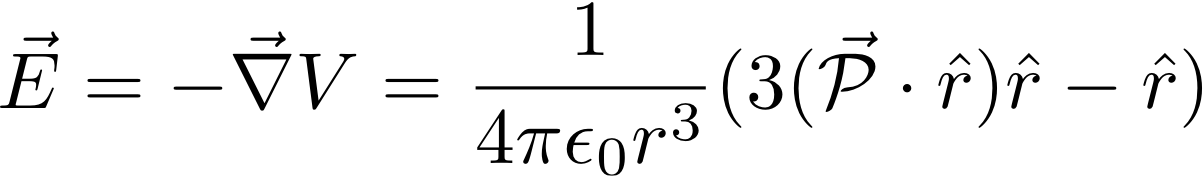 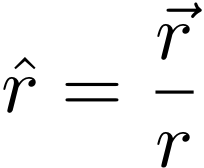 Champ et potentiel créé par un dipôle placé au centre de la sphère
[Speaker Notes: Liquide/solide, gaz/solide, liquide/gaz]
Polarisation et aimantation
IV.2 Calcul direct : champ créé par une sphère uniformément polarisée
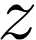 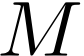 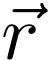 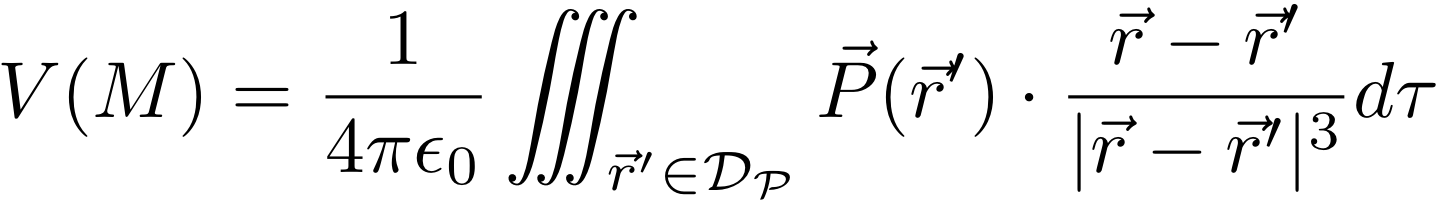 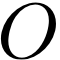 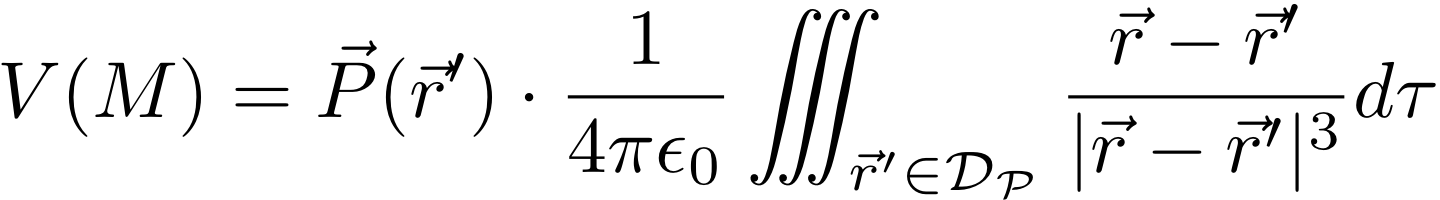 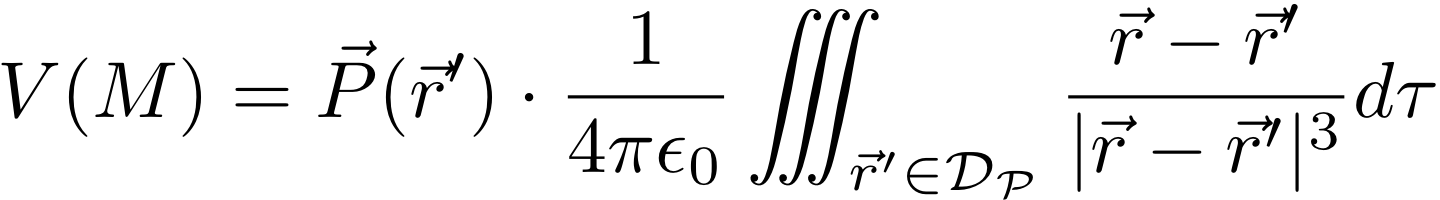 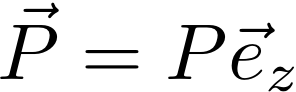 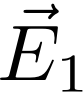 , champ créé par une boule de densité de charge 1
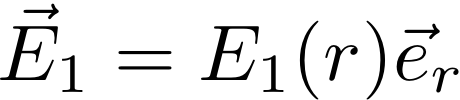 Intérieur : montrer que
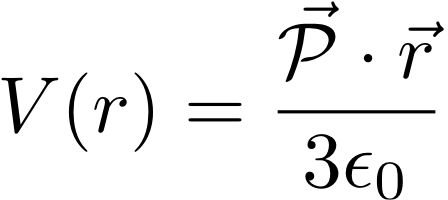 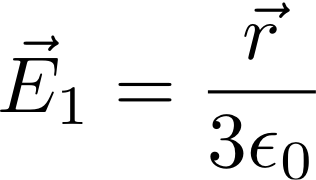 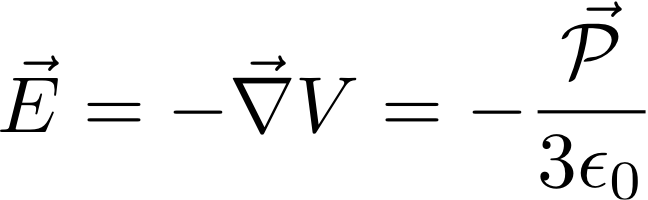 La relation entre champ créé et polarisation est non locale, 
elle est entièrement pilotée par les conditions aux limites.
[Speaker Notes: Liquide/solide, gaz/solide, liquide/gaz]
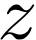 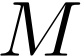 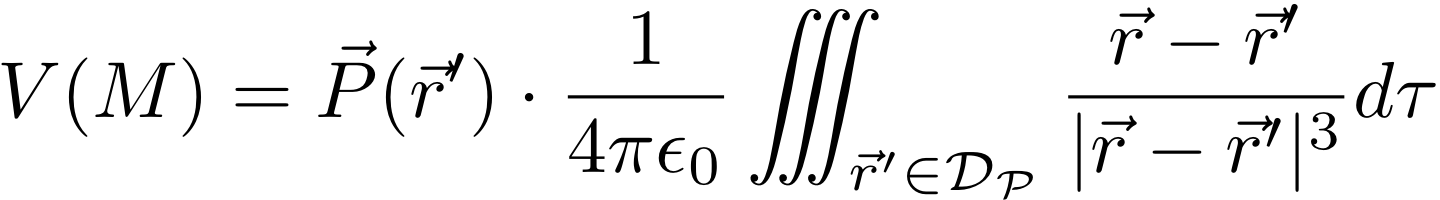 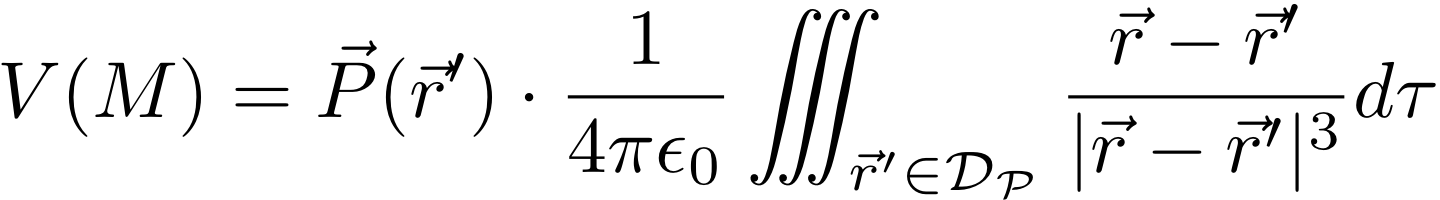 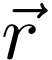 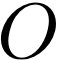 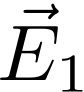 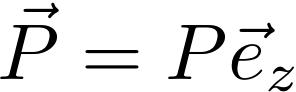 , champ créé par une boule de densité de charge 1
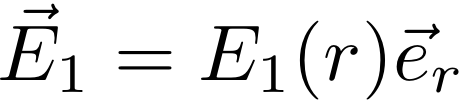 Symétrie radiale :
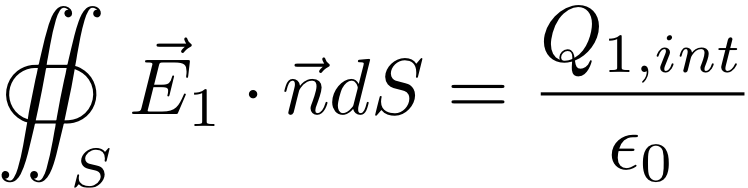 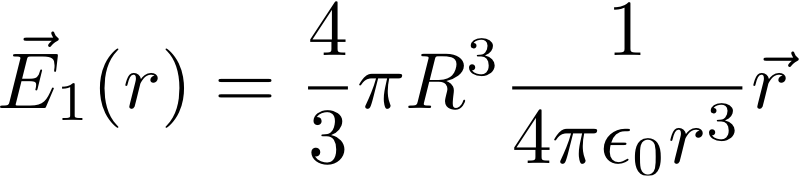 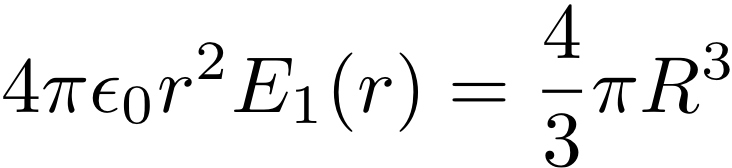 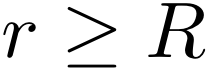 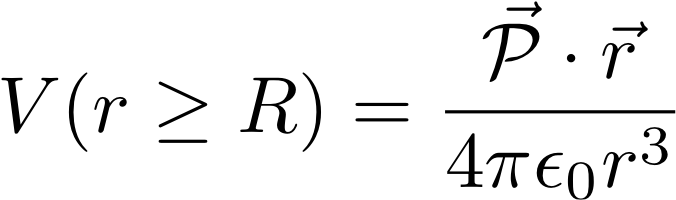 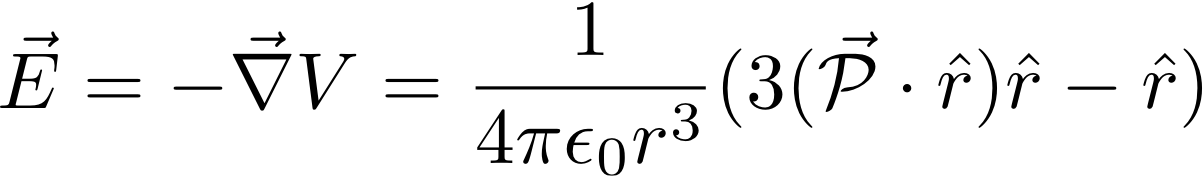 Potentiel identique à celui créé par un dipôle placé au centre de la sphère
[Speaker Notes: Liquide/solide, gaz/solide, liquide/gaz]
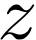 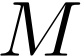 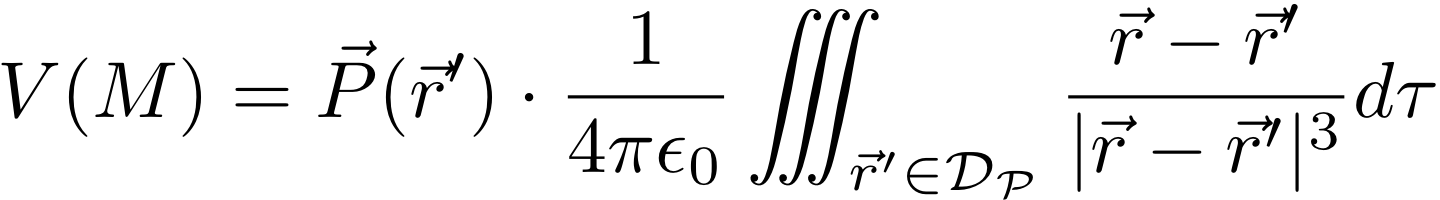 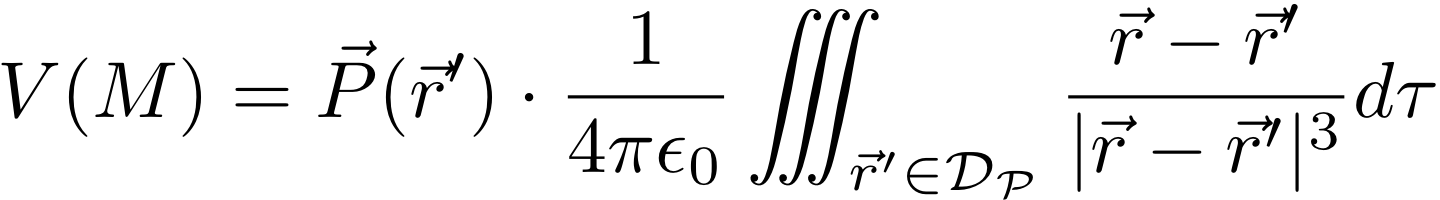 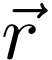 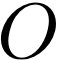 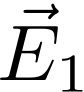 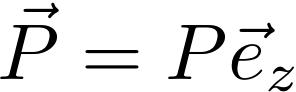 , champ créé par une boule de densité de charge 1
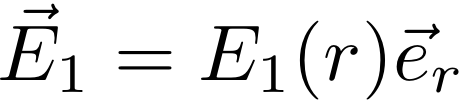 Symétrie radiale :
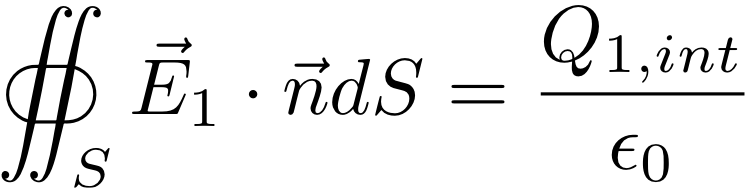 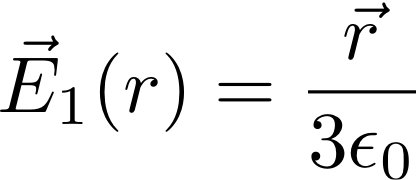 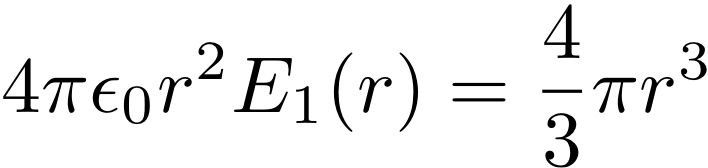 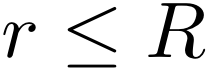 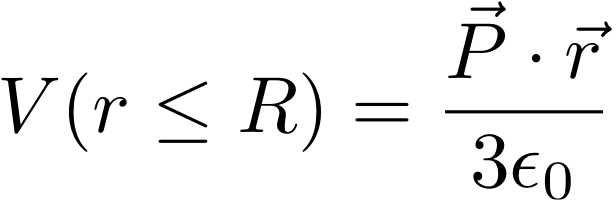 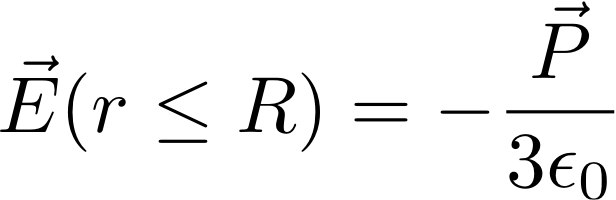 Le champ est uniforme dans la sphère, opposé à P (champ dépolarisant)
[Speaker Notes: Liquide/solide, gaz/solide, liquide/gaz]
Champ uniforme à l’intérieur
Champ dipolaire à l’extérieur
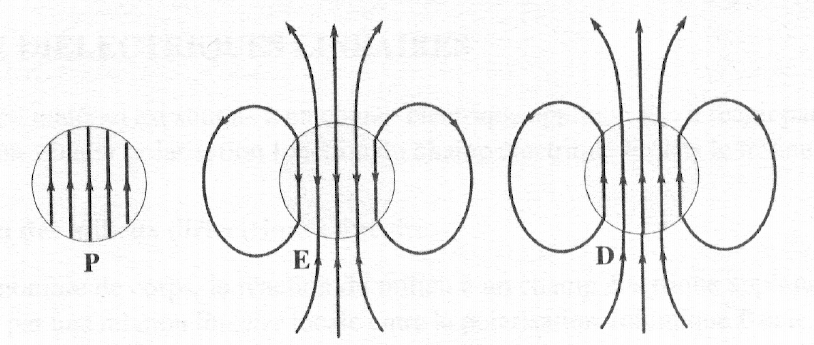 Discontinuité de E à la surface de la sphère du fait des charges de surface
[Speaker Notes: Liquide/solide, gaz/solide, liquide/gaz]
Polarisation et aimantation
V - Potentiel et champ créés par la matière aimantée
Première méthode : calcul direct du potentiel vecteur
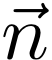 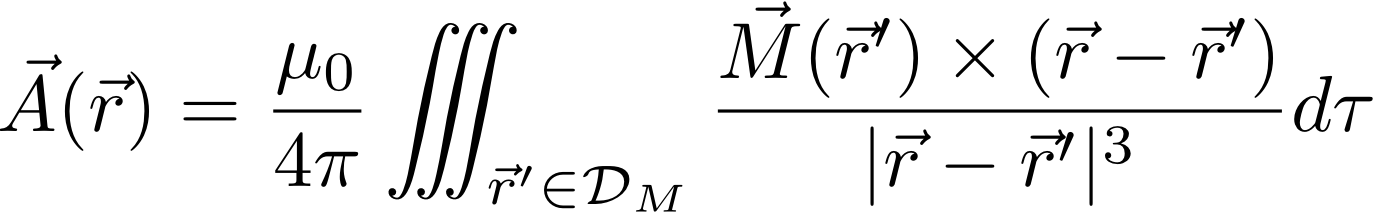 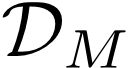 Utilise le résultat du dipôle magnétique (annexe 2)
Seconde méthode : utilisation des courants d’aimantation
volumique
surfacique
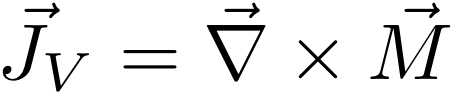 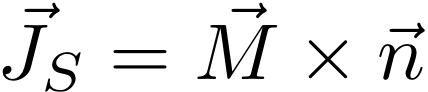 Trouver le problème de magnétostatique équivalent.
Utiliser les résultats déjà connus …
Les courants surfaciques proviennent de la discontinuité de M. A trouver en étudiant la circulation le long d’un contour traversant la surface.
[Speaker Notes: Liquide/solide, gaz/solide, liquide/gaz]
Polarisation et aimantation
Application au champ créé par un corps aimanté
On considère un barreau cylindrique de base circulaire, infiniment long, uniformément aimanté selon sont axe
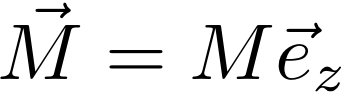 Montrer que l’on a :
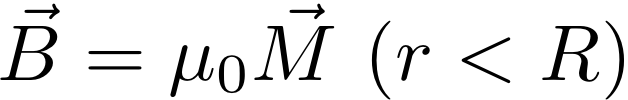 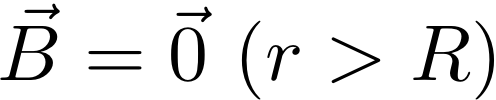 [Speaker Notes: Liquide/solide, gaz/solide, liquide/gaz]
Polarisation et aimantation
Remarque : pour une sphère à l’intérieur :
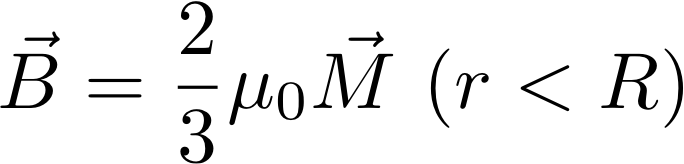 A l’extérieur :
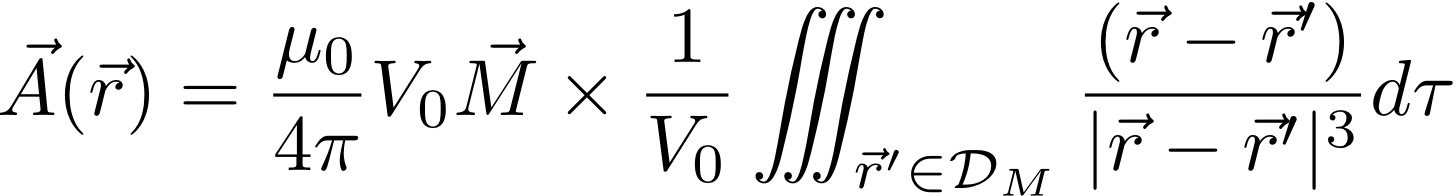 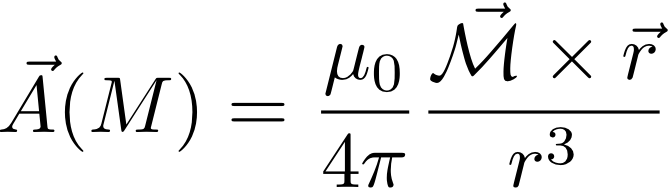 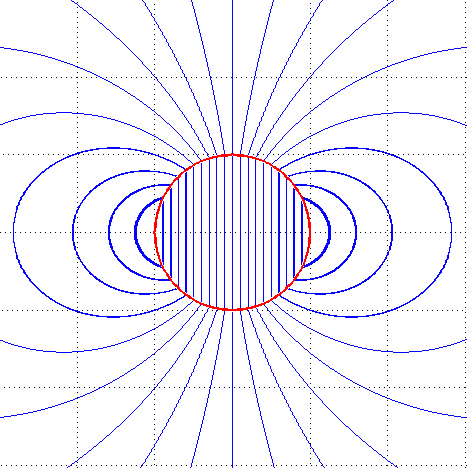 Le champ a une structure dipolaire
à l’extérieur
Présence de courants de surface :
B perpendiculaire est continu
B tangentiel est discontinu
[Speaker Notes: Liquide/solide, gaz/solide, liquide/gaz]
Polarisation et aimantation
En TP : caractérisation d’un aimant champ fort de taille finie
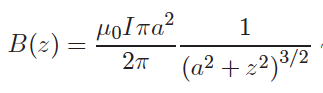 Ressemble à une petite spire
de rayon a, intensité I
On ne connaît ni a, ni I
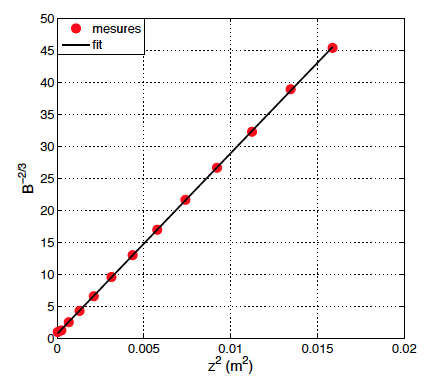 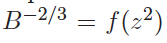 L’approximation dipolaire
marche mal en général





(sauf pour la sphère)
[Speaker Notes: Liquide/solide, gaz/solide, liquide/gaz]
Annexe 1 : moment dipolaire électrique
Moment dipolaire d’une distribution de charge
Potentiel électrique :
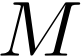 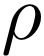 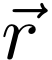 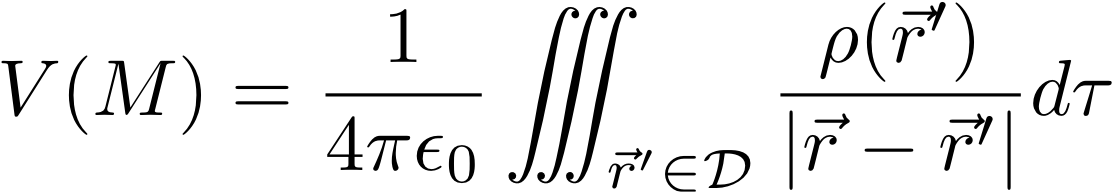 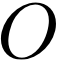 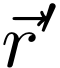 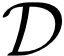 Approximation dipolaire :
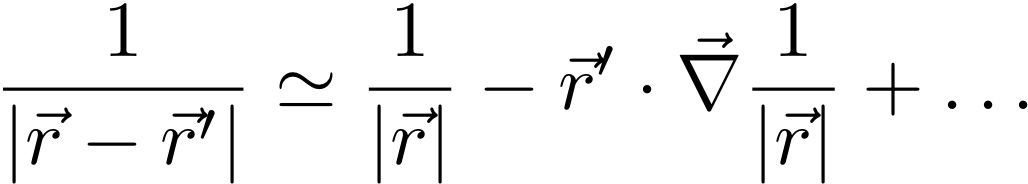 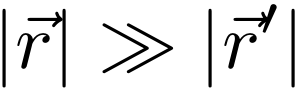 Charge globale :
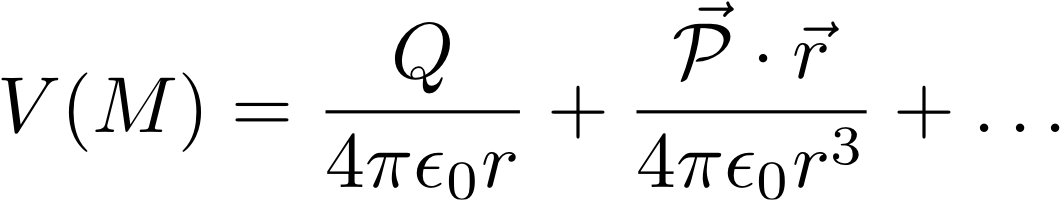 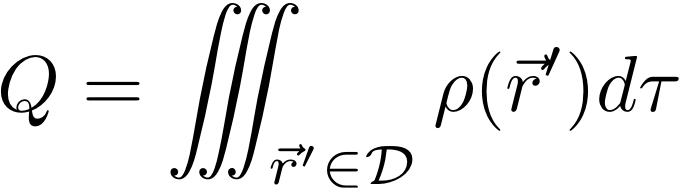 Moment dipolaire :
[Debye]
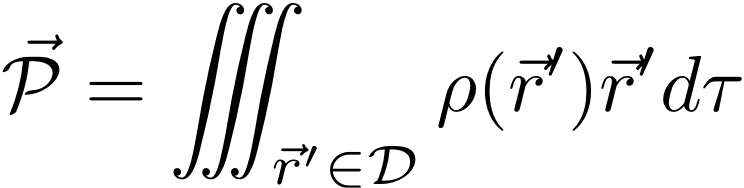 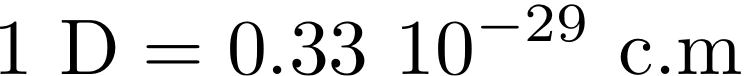 Quantité intrinsèque si Q=0. 

Charges ponctuelles
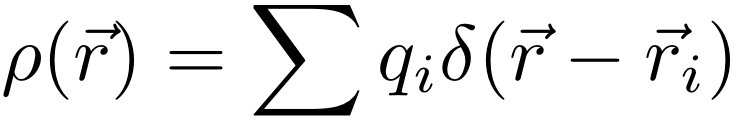 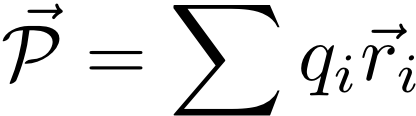 [Speaker Notes: Liquide/solide, gaz/solide, liquide/gaz]
Annexe 1* : charges de polarisation
On montre que
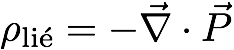 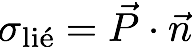 Par calcul direct du potentiel
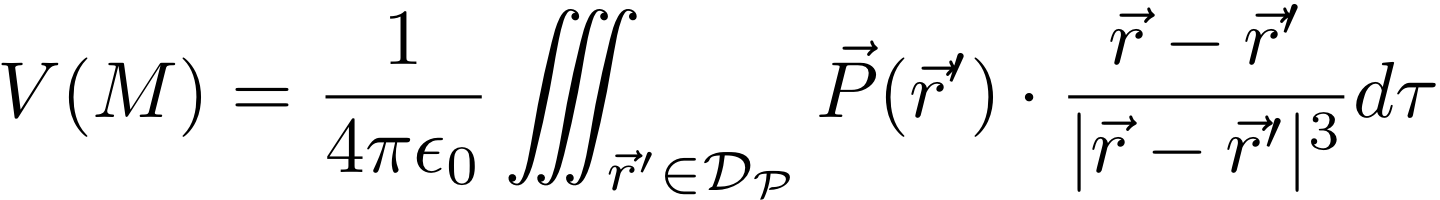 Ecrire :
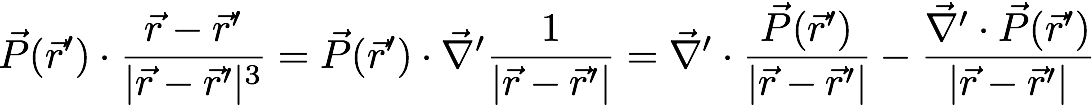 L’intégrale devient :
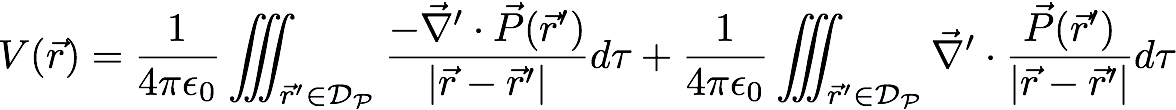 Le second terme est une intégrale de surface
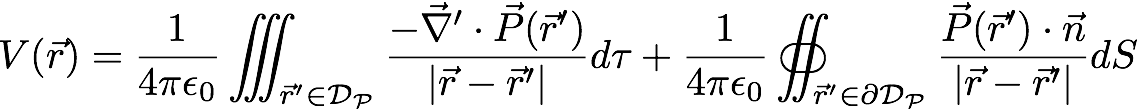 Tout se passe comme si le champ était créé par les distributions de charges
de volume et de surface
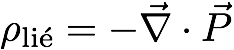 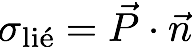 [Speaker Notes: Liquide/solide, gaz/solide, liquide/gaz]
Annexe 2 : moment dipolaire magnétique
Moment dipolaire d’une distribution de courant localisée
Potentiel électrique :
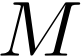 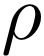 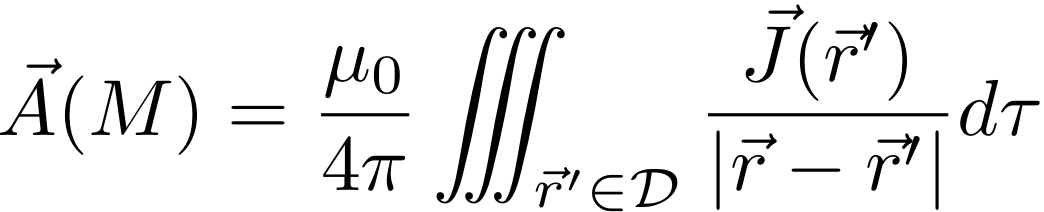 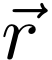 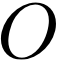 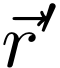 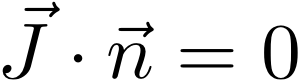 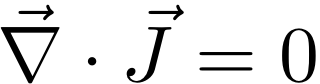 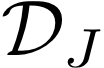 Approximation dipolaire :
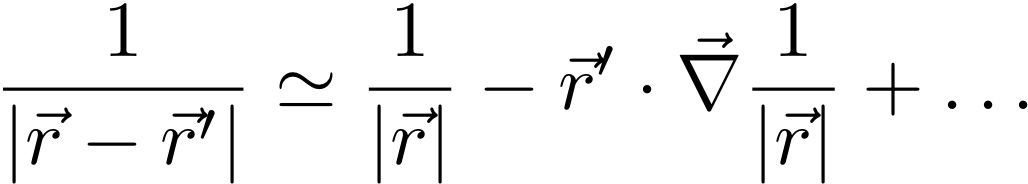 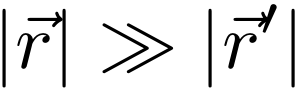 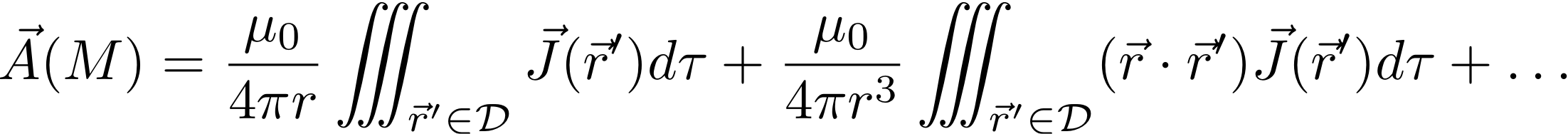 Le terme monopolaire est nul :
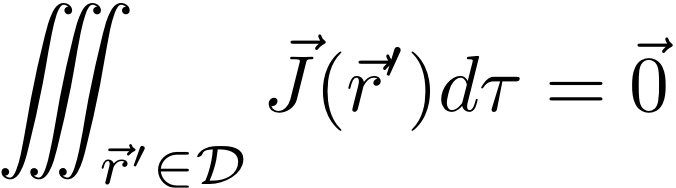 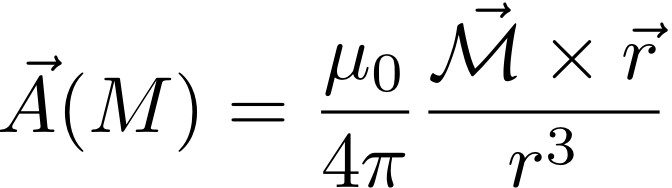 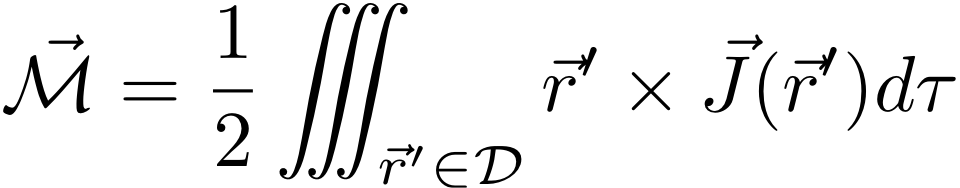 Le moment magnétique est une grandeur intrinsèque
Unité :
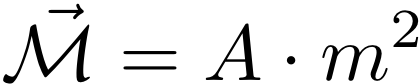 [Speaker Notes: Liquide/solide, gaz/solide, liquide/gaz]
Annexe 2 : moment dipolaire magnétique
Cas particulier du circuit filiforme
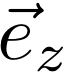 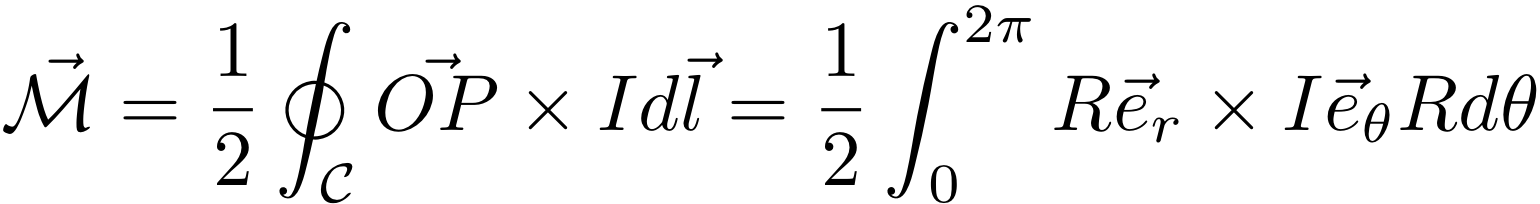 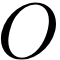 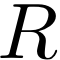 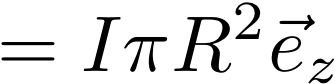 Bobine enseignement (R=5 cm, I=1 A, 1000 spires) :
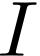 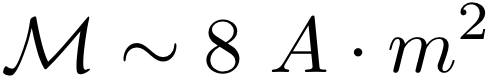 Terre :
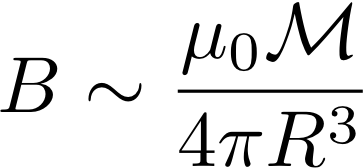 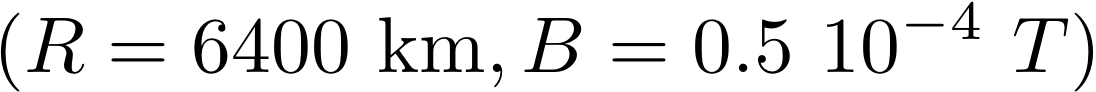 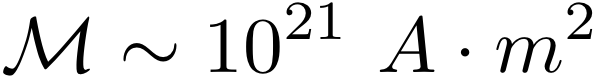 Actions sur un dipôle magnétique/une distribution de petite taille :
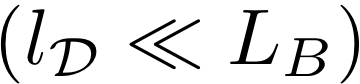 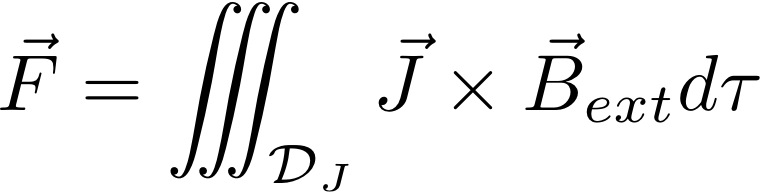 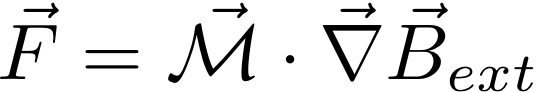 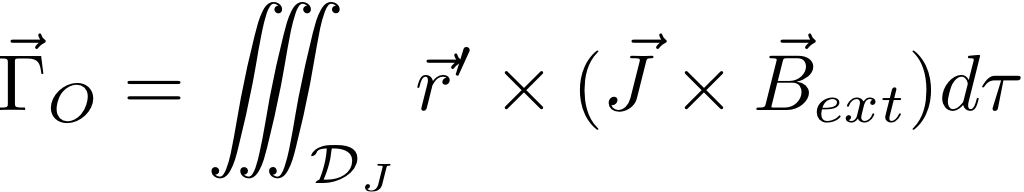 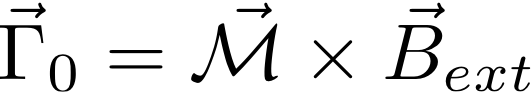 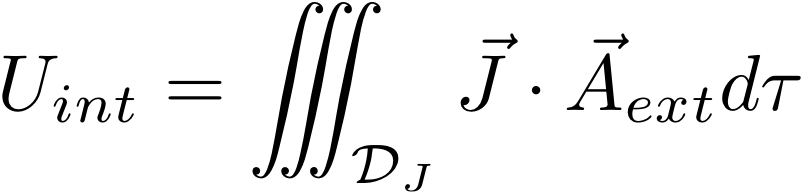 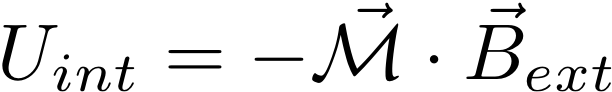 [Speaker Notes: Liquide/solide, gaz/solide, liquide/gaz]
Annexe 2 : moment dipolaire magnétique*
Dans le cas d’une distribution localisée
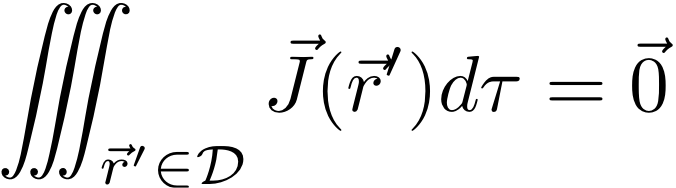 La distribution est localisée et vérifie la conservation de la charge dans l’AQS
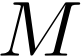 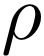 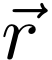 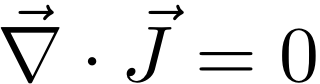 - Si J = 0 en dehors alors
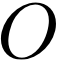 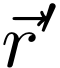 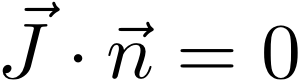 partout sur l’interface
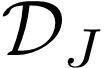 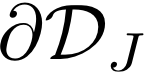 Démo pour la composante selon
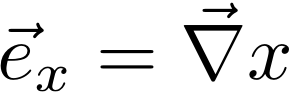 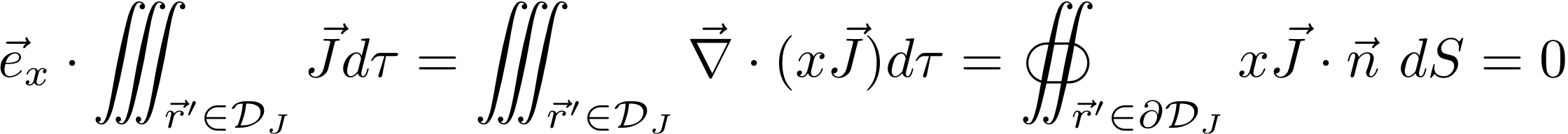 Le champ est donc dipolaire
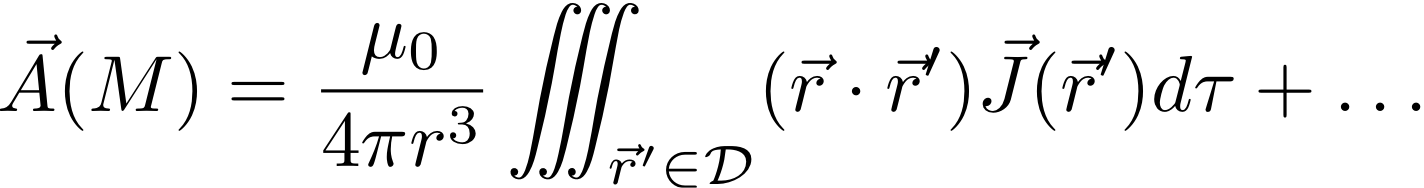 [Speaker Notes: Liquide/solide, gaz/solide, liquide/gaz]
Annexe 2 : moment dipolaire magnétique**
Réécriture du potentiel vecteur
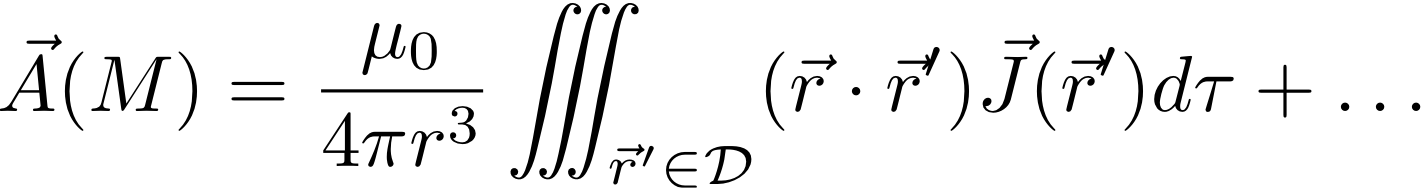 Formule du double produit vectoriel
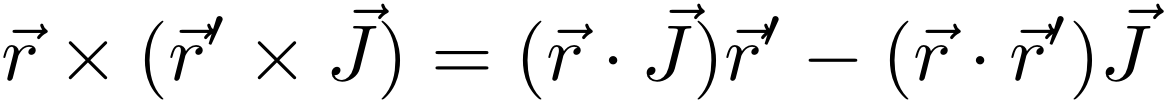 Résultat utile :
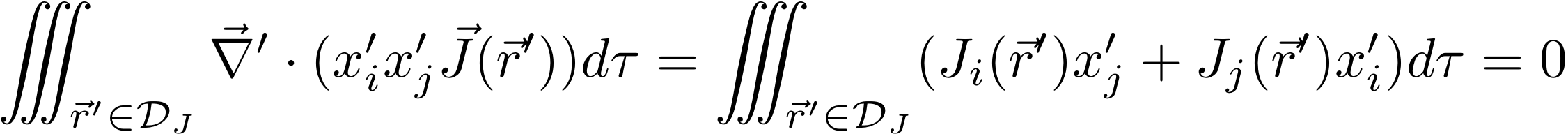 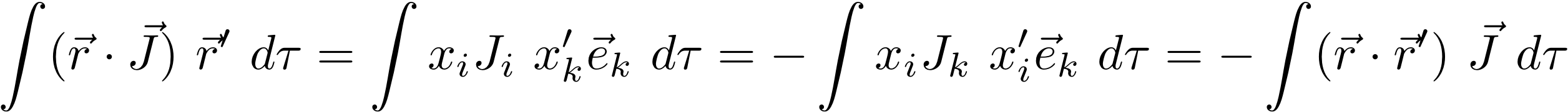 Fait apparaître le moment magnétique de la distribution
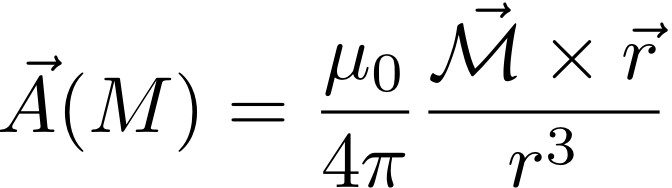 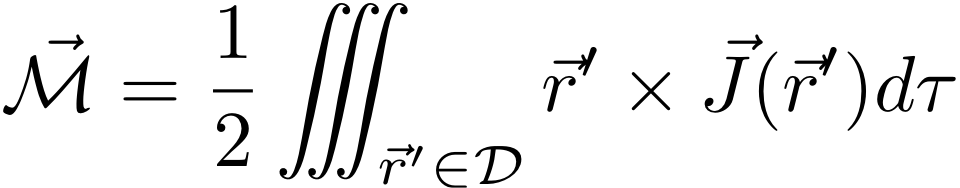 Potentiel vecteur créé par un dipôle magnétique placé au centre
Le moment magnétique est une grandeur intrinsèque
Unité :
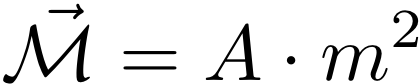 [Speaker Notes: Liquide/solide, gaz/solide, liquide/gaz]
Annexe 3 : lissage d’un champ de vecteur
Propriétés de commutations :
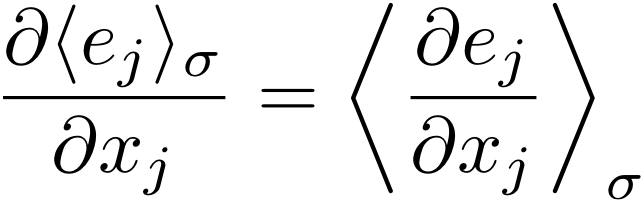 Démonstration :        est un vecteur constant
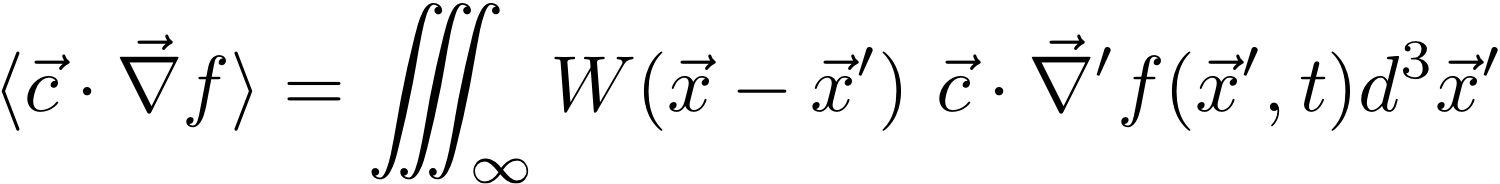 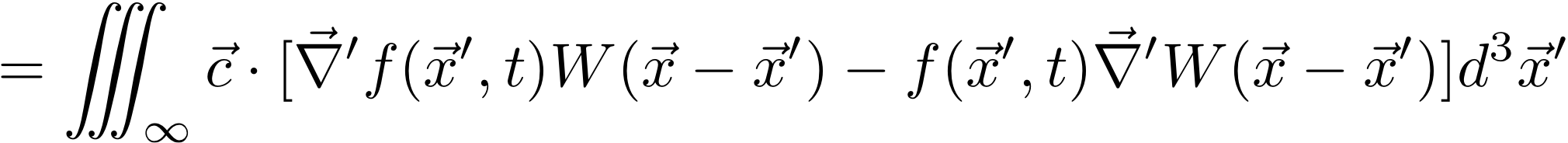 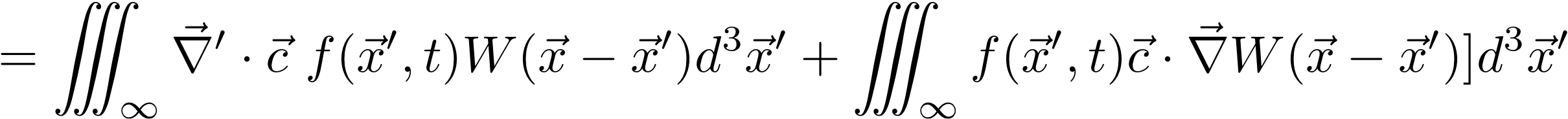 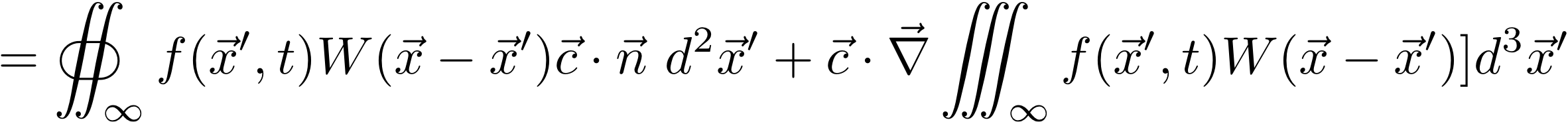 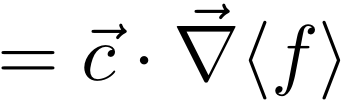 [Speaker Notes: Liquide/solide, gaz/solide, liquide/gaz]